République Algérienne Démocratique et Populaire
Ministère de l’Enseignement Supérieur et de la Recherche Scientifique
Faculté des Sciences de la Nature et de la Vie 
Département de Biochimie et Biologie Cellulaire et Moléculaire

Journée organisée par l’équipe de formation PCPP
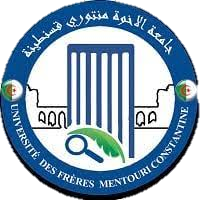 Physiologie et Physiopathologie : Comprendre et Agir
           Le 02 Décembre 2024
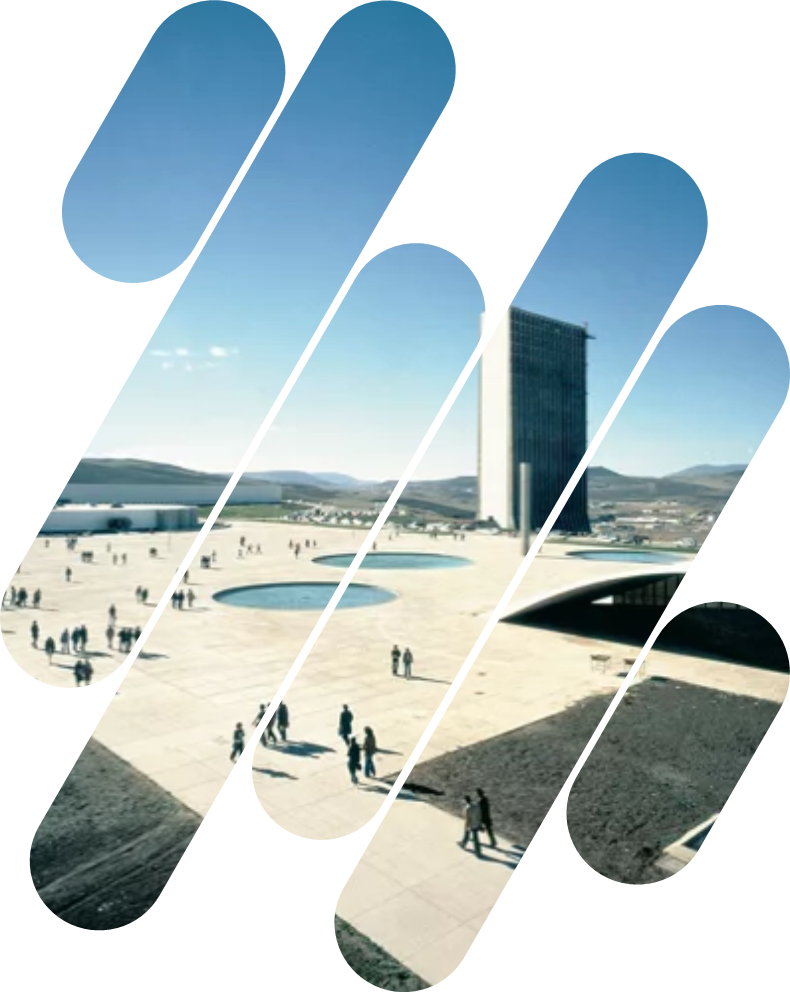 Overture : Mot de Mr le Doyen
Conférence :  « Comprendre et Agir pour optimiser votre santé »  
Pr. ROUABAH Leila (salle de conférences)
9h:00
 9h:15
Atelier  01 : Gestion des références

Dr. DJOUDI B   (salle de conférences)
Public cible : M2 PCPP
9h:30 - 10h30
Visite des stands : 
Impact du sport sur la santé: une approche physiopathologique.
Un adolescent obèse : un adulte malade.
Obésité  infantile: prévenir et agir.
Lever le voile sur l’infertilité
Biologie et qualité de vie des ashmatiques
Cytogénétique : intérêt dans le diagnostic des maladies rares
9h:30 -13h30
Mesure de l’IMC
Atelier  02 :  Rédaction scientifique

Dr. DAHMANI D I   (Amphi 6)
Public cible : M1 PCPP, L3 BMC
11:30 – 12:00
Prise de la tension artérielle